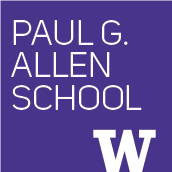 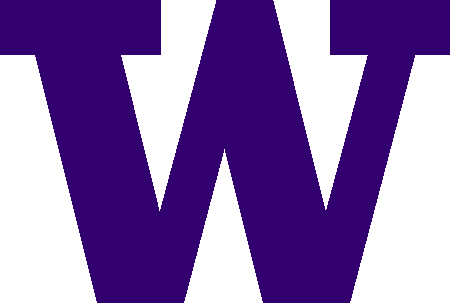 CSE341: Programming LanguagesLecture 25Subtyping for OOP;Comparing/Combining Generics and Subtyping
Dan Grossman
Spring 2017
Now…
Use what we learned about subtyping for records and functions to understand subtyping for class-based OOP
Like in Java/C#

Recall:
Class names are also types
Subclasses are also subtypes
Substitution principle: Instance of subclass should usable in place of instance of superclass
Spring 2017
CSE341: Programming Languages
2
An object is…
Objects: mostly records holding fields and methods
Fields are mutable
Methods are immutable functions that also have access to self

So could  design a type system using types very much like record types
Subtypes could have extra fields and methods
Overriding methods could have contravariant arguments and covariant results compared to method overridden
Sound only because method “slots” are immutable!
Spring 2017
CSE341: Programming Languages
3
Actual Java/C#…
Compare/contrast to what our “theory” allows:

Types are class names and subtyping are explicit subclasses

A subclass can add fields and methods

A subclass can override a method with a covariant return type
(No contravariant arguments; instead makes it a non-overriding method of the same name)

Is a subset of what is sound (so also sound)

(3)  Is a subset of what is sound and a different choice (adding method instead of overriding)
Spring 2017
CSE341: Programming Languages
4
Classes vs. Types
A class defines an object's behavior
Subclassing inherits behavior and changes it via extension and overriding

A type describes an object's methods’ argument/result types
A subtype is substitutable in terms of its field/method types

These are separate concepts:  try to use the terms correctly
Java/C# confuse them by requiring subclasses to be subtypes
A class name is both a class and a type
Confusion is convenient in practice
Spring 2017
CSE341: Programming Languages
5
Optional: More details
Java and C# are sound: They do not allow subtypes to do things that would lead to “method missing” or accessing a field at the wrong type

Confusing (?) Java example:
Subclass can declare field name already declared by superclass
Two classes can use any two types for the field name
Instance of subclass have two fields with same name
“Which field is in scope” depends on which class defined the method
Spring 2017
CSE341: Programming Languages
6
self/this is special
Recall our Racket encoding of OOP-style
“Objects” have a list of fields and a list of functions that take self as an explicit extra argument

So if self/this is a function argument, is it contravariant?
No, it is covariant: a method in a subclass can use fields and methods only available in the subclass: essential for OOP






Sound because calls always use the “whole object” for self
This is why coding up your own objects manually works much less well in a statically typed languages
class A {
  int m(){ return 0; }
}
class B extends A {
  int x;
  int m(){ return x; }
}
Spring 2017
CSE341: Programming Languages
7
What are generics good for?
Some good uses for parametric polymorphism:
Types for functions that combine other functions:



Types for functions that operate over generic collections




Many other idioms

General point: When types can “be anything” but multiple things need to be “the same type”
fun compose (g,h) = fn x => g (h x)
(* compose : ('b -> 'c) * ('a -> 'b) -> ('a -> 'c) *)
val length : 'a list -> int
val map : ('a -> 'b) -> 'a list -> 'b list
val swap : ('a * 'b) -> ('b * 'a)
Spring 2017
CSE341: Programming Languages
8
Generics in Java
Java generics a bit clumsier syntactically and semantically, but can express the same ideas
Without closures, often need to use (one-method) objects
See also earlier optional lecture on closures in Java/C
Simple example without higher-order functions (optional):
class Pair<T1,T2> {
  T1 x;
  T2 y;
  Pair(T1 _x, T2 _y){ x = _x; y = _y; }
  Pair<T2,T1> swap() { 
     return new Pair<T2,T1>(y,x);
  }
  …
}
Spring 2017
CSE341: Programming Languages
9
Subtyping is not good for this
Using subtyping for containers is much more painful for clients 
Have to downcast items retrieved from containers
Downcasting has run-time cost
Downcasting can fail: no static check that container holds the type of data you expect
(Only gets more painful with higher-order functions like map)
class LamePair {
  Object x;
  Object y;
  LamePair(Object _x, Object _y){ x=_x; y=_y; }
  LamePair swap() { return new LamePair(y,x); }
}

// error caught only at run-time:
String s = (String)(new LamePair("hi",4).y);
Spring 2017
CSE341: Programming Languages
10
What is subtyping good for?
Some good uses for subtype polymorphism:

Code that “needs a Foo” but fine to have “more than a Foo”

Geometry on points works fine for colored points

GUI widgets specialize the basic idea of “being on the screen” and “responding to user actions”
Spring 2017
CSE341: Programming Languages
11
Awkward in ML
ML does not have subtyping, so this simply does not type-check:






Cumbersome workaround: have caller pass in getter functions:




And clients still need different getters for points, color-points
(* {x:real, y:real} -> real *)
fun distToOrigin ({x=x,y=y}) =
   Math.sqrt(x*x + y*y)

val five = distToOrigin {x=3.0,y=4.0,color="red"}
(* ('a -> real) * ('a -> real) * 'a -> real *)
fun distToOrigin (getx, gety, v) =
   Math.sqrt((getx v)*(getx v) 
             + (gety v)*(gety v))
Spring 2017
CSE341: Programming Languages
12
Wanting both
Could a language have generics and subtyping?
Sure!

More interestingly, want to combine them
“Any type T1 that is a subtype of T2”
Called bounded polymorphism
Lets you do things naturally you cannot do with generics or subtyping separately
Spring 2017
CSE341: Programming Languages
13
Example
Method that takes a list of points and a circle (center point, radius)
Return new list of points in argument list that lie within circle

Basic method signature:



Java implementation straightforward assuming Point has a distance method:
List<Point> inCircle(List<Point> pts, 
                     Point center, 
                     double r) { … }
List<Point> result = new ArrayList<Point>();
for(Point pt : pts) 
  if(pt.distance(center) < r)
    result.add(pt); 
return result;
Spring 2017
CSE341: Programming Languages
14
Subtyping?
List<Point> inCircle(List<Point> pts, 
                     Point center, 
                     double r) { … }
Would like to use inCircle by passing a List<ColorPoint> and getting back a List<ColorPoint>

Java rightly disallows this: While inCircle would “do nothing wrong” its type does not prevent:
Returning a list that has a non-color-point in it
Modifying pts by adding non-color-points to it
Spring 2017
CSE341: Programming Languages
15
Generics?
List<Point> inCircle(List<Point> pts, 
                     Point center, 
                     double r) { … }
We could change the method to be



Now the type system allows passing in a List<Point> to get a List<Point> returned or a List<ColorPoint> to get a List<ColorPoint> returned
But cannot implement inCircle properly: method body should have no knowledge of type T
<T> List<T> inCircle(List<T> pts, 
                     Point center, 
                     double r) { … }
Spring 2017
CSE341: Programming Languages
16
Bounds
What we want:





Caller uses it generically, but must instantiate T with some subtype of Point (including Point)
Callee can assume T <: Point so it can do its job
Callee must return a List<T> so output will contain only  elements from pts
<T> List<T> inCircle(List<T> pts, 
                     Point center, 
                     double r) where T <: Point
 { … }
Spring 2017
CSE341: Programming Languages
17
Real Java
The actual Java syntax:








Note: For backward-compatibility and implementation reasons, in Java there is actually always a way to use casts to get around the static checking with generics 
With or without bounded polymorphism
<T extends Pt> List<T> inCircle(List<T> pts, 
                                Pt center, 
                                double r) {
   List<T> result = new ArrayList<T>();
   for(T pt : pts) 
     if(pt.distance(center) < r)
       result.add(pt); 
   return result;
}
Spring 2017
CSE341: Programming Languages
18